Traditional and Contemporary Issues and Challenges
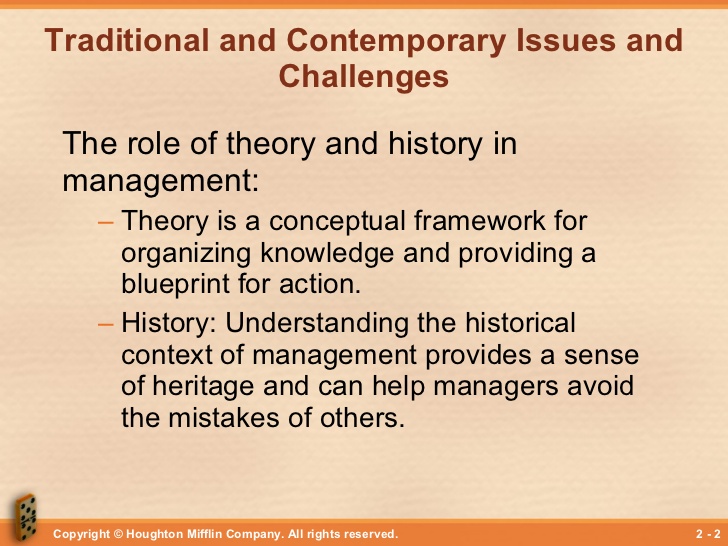 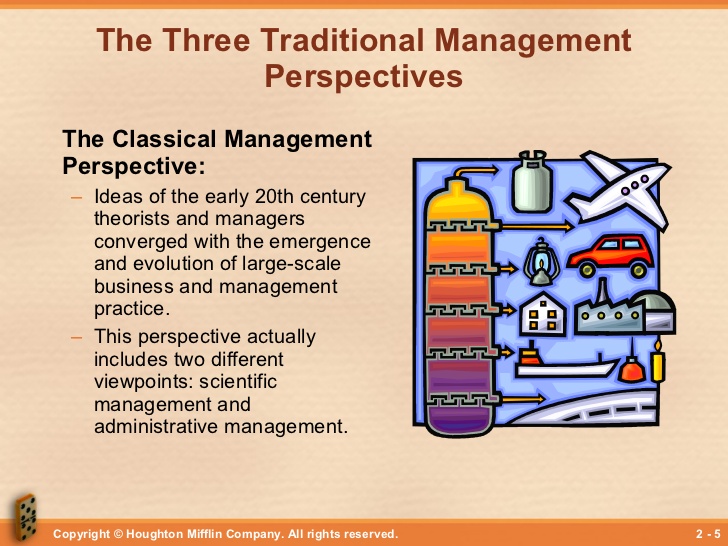 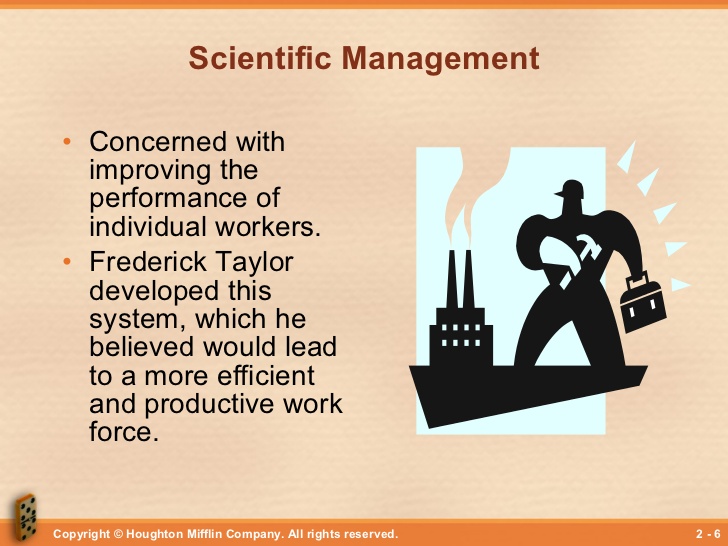 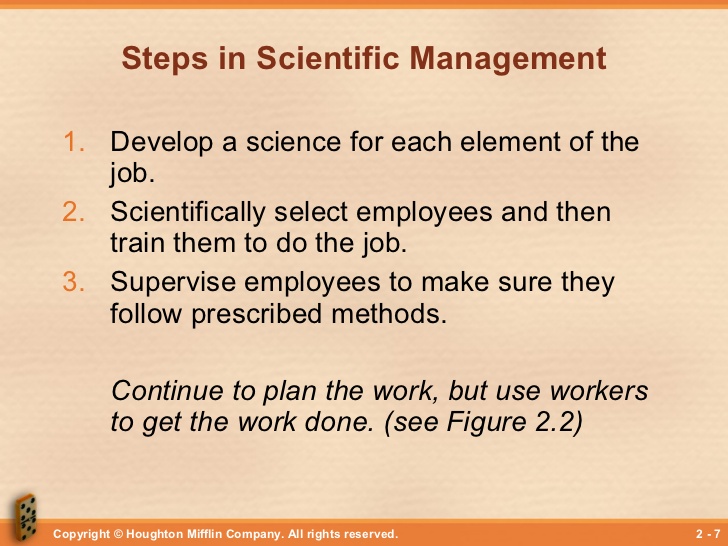 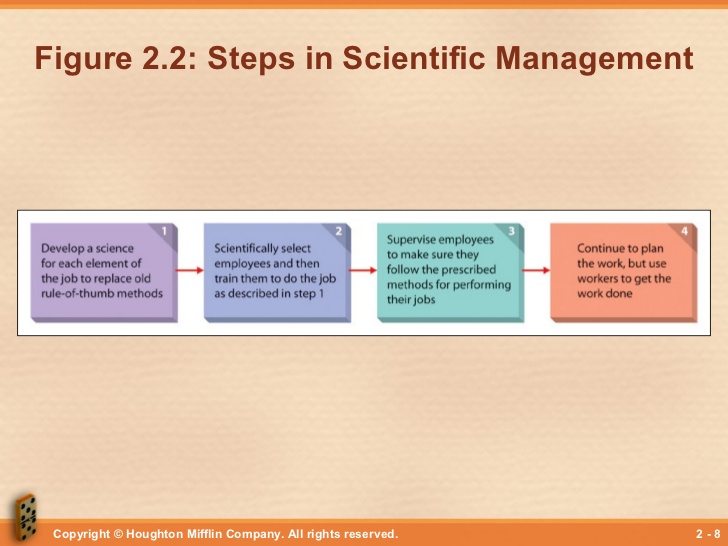 Administrative Management
Whereas scientific management deals with the jobs of individual employees, administrative management focuses on managing the total organization.

Administrative management laid the foundation for later development in management theory.

It is more appropriate for stable and simple organizations than for today’s dynamic and complex organizations.
The Behavioral Management Perspective
Unlike the classical management perspective, the behavioral management perspective placed more emphasis on individual attitudes and behaviors and on group processes and recognized the importance of behavioral processes in the work place.
The Human Relations Movement
Proposed that workers respond primarily to the social context of the workplace, including social conditioning, group norms, and interpersonal dynamics.
Organizational Behavior
Human behavior in organizations is complex.
The field of organizational behavior draws from a broad, interdisciplinary base of psychology, sociology, anthropology, economics, and medicine. 
There are two theories on how employees behave:
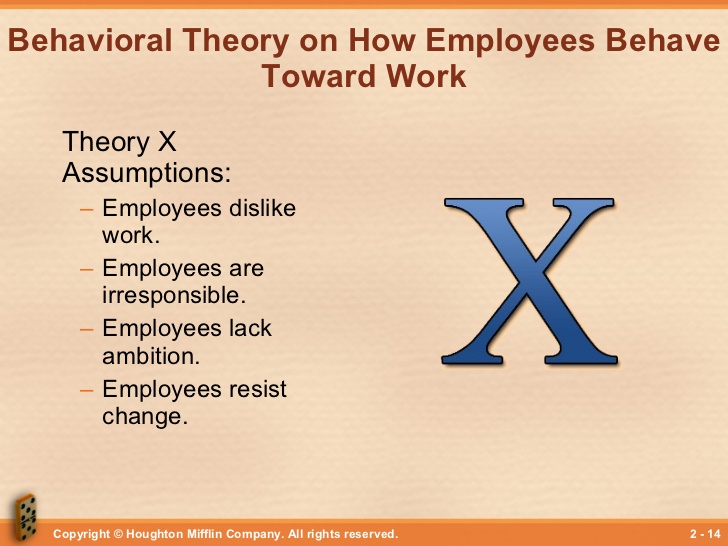 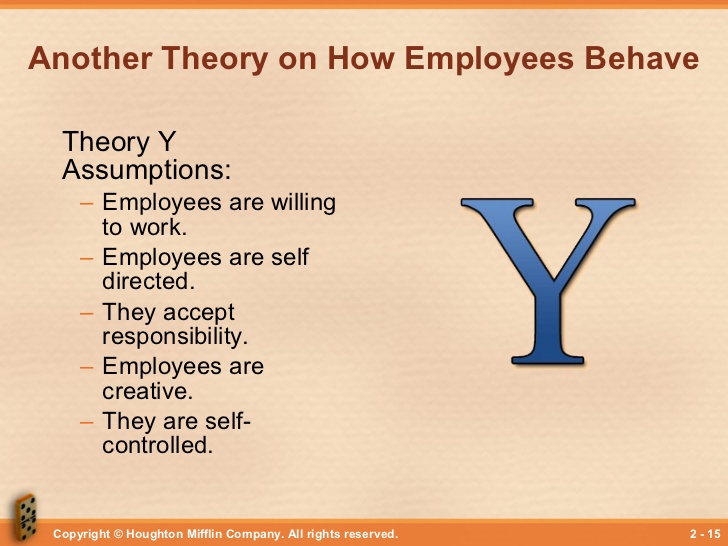 The Quantitative Management Perspective
Management Science vs. Quantitative Management: 

Management Science focuses specifically on the development of mathematical models.
Quantitative Management applies quantitative techniques to management.
Concepts
Synergy: two or more subsystems working together may often be more successful then working alone.
 
Entropy: a normal process leading to system decline. 

Universal perspective: tempting to identify one best way. 

Contingency perspective: depending on elements in that situation.
Understanding a System
System: an interrelated set of elements functioning as a whole. 

Types of Systems:

Open System: an organizational system that interacts with its environment. 
Closed System: an organizational system that does not interact with its environment.
Subsystem: a system within a broader system.
Operations Management
Operations management techniques are generally concerned with helping the organization produce products or services more efficiently.
Integrating Perspectives for Managers
A complete understanding of management requires an appreciation of, classical, behavioral, and quantitative approaches. 
The systems and contingency perspectives can help managers integrate the three approaches and enlarge understanding of all three.
THANK-YOU!